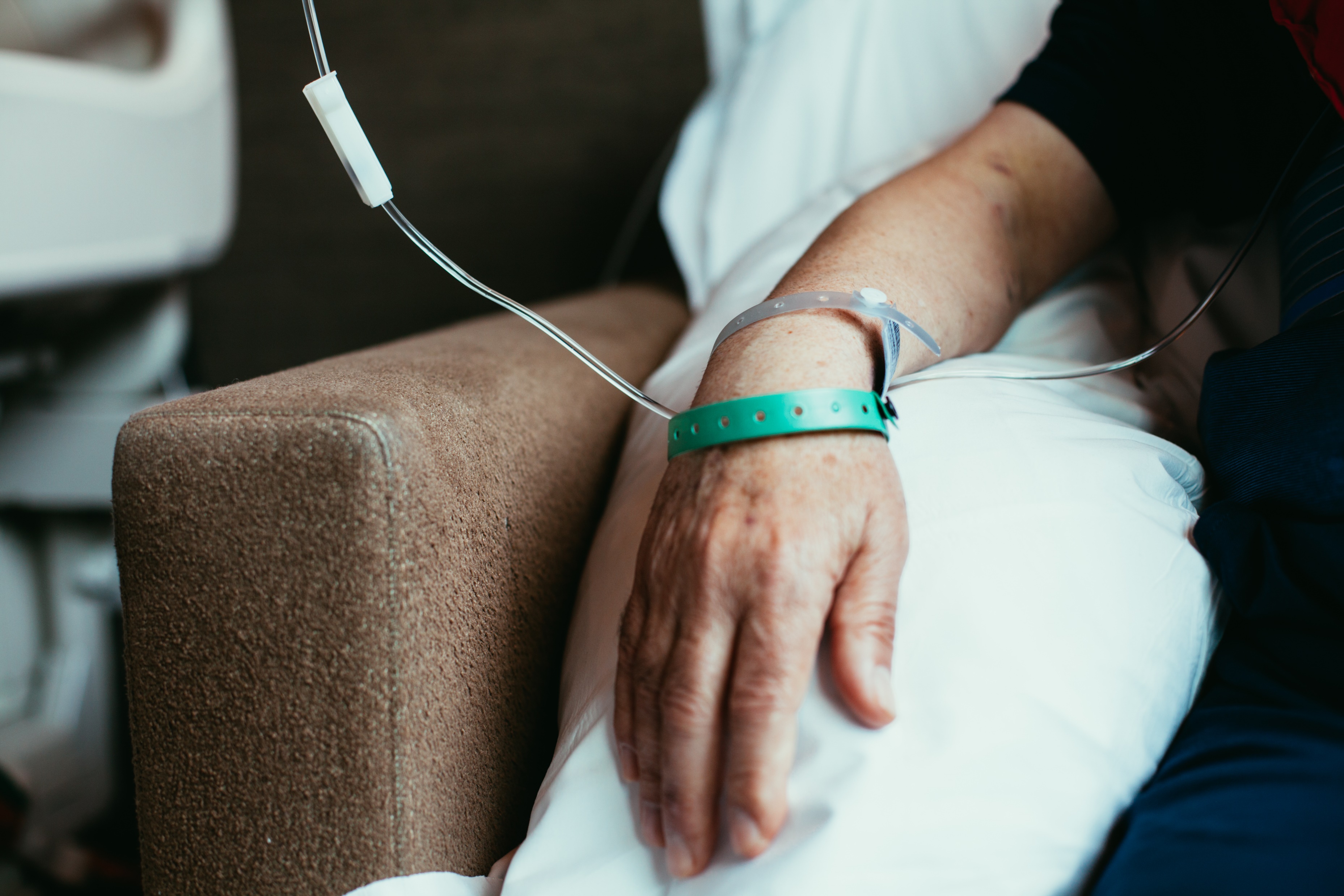 Social Work Up Over and Down UnderHospital Social Work in the UK and Australia
Dan Burrows, Cardiff University
Carrie Phillips, University of Sunderland
Hospital Social Work
[Speaker Notes: Carrie; Common themes include the use of social work knowledge and values to promote patient’s human rights; the generally positive interaction between health and social care at the level of the professional; and the difficulties in negotiating the gaps between health and social care at the level of the organisation
Differences include funding structures, challenges (in Australia) around First Nations peoples and remote rural areas
1929 – ‘medical social work’ inaugurated at Melbourne Hospital, Australia by Agnes McIntyre, formerly almoner in London, UK (Wilmott, 1995)
Assumptions about English-speaking world, and conceptions of the welfare state]
The discussion group
This Photo by Unknown Author is licensed under CC BY-SA
[Speaker Notes: Dan: Brief explanation of how the group was formed and who is involved]
Similarities
[Speaker Notes: (Dan to elaborate on his work and Hannah’s work)]
Neoliberal social work (Burrows, 2020)
Separation of the decision maker from the person affected
Reduction of person to a list of bodily needs
Fordist approaches – not social work if it doesn’t involve making a discharge plan
Taylorist approaches – social work tasks broken down by role or team
Lack of time limits opportunities to make a human connection
Social workers experience conflict and show resistance through acts in which they focus on the patient’s welfare over efficiency
Epistemic Injustice – Cootes et al. (2022)
Social work knowledge’s interaction with medical knowledge is messy and difficult to define
Integrated care models rely on epistemic pluralism but powerful social interactions determine which forms of knowledge count most
Testimonial injustice: Lower credibility given to one person’s words by another (Fricker, 2007) due to prejudice
Social workers suffer low credibility in the hospital due to ‘soft’ social science knowledge base and ‘jack of all trades’ approach
More egalitarian relations between white people in Australia supports more collegiate relationships (Hakak et al., 2021)
BUT social work also capable of epistemic injustices  - e.g. Cameron et al. (2022)
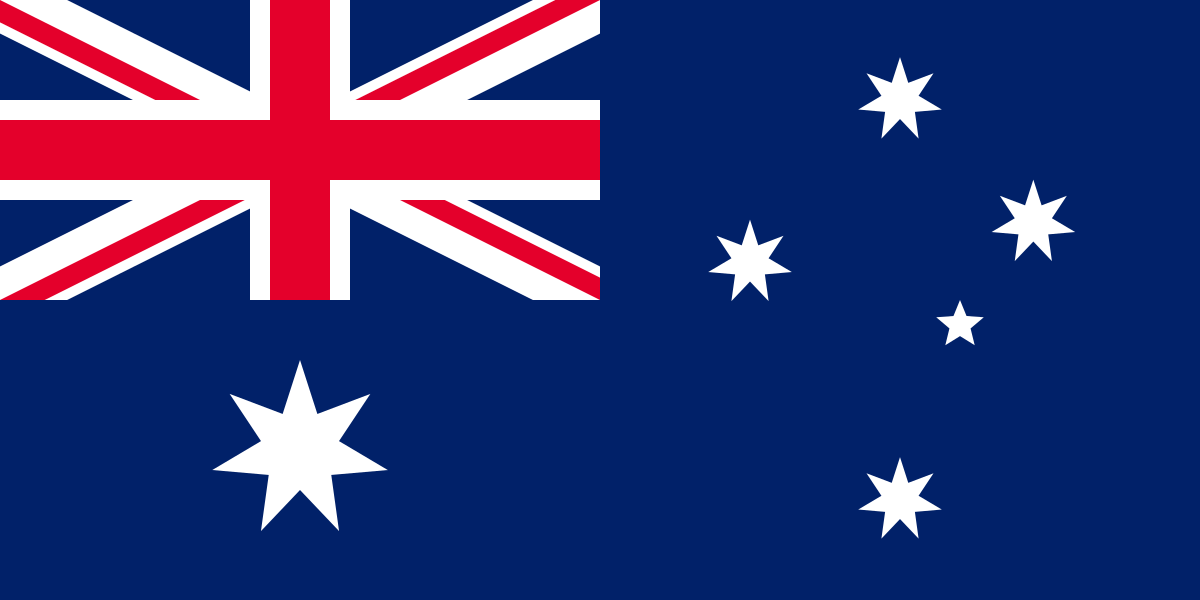 Research is key to the hospital social worker’s remit
Social work is a clinical role and we work as part of the health care team
Student social workers want to work in child protection, and there is a view that working with older people is boring
Student social workers aspire to become hospital social workers – it is a well-respected profession
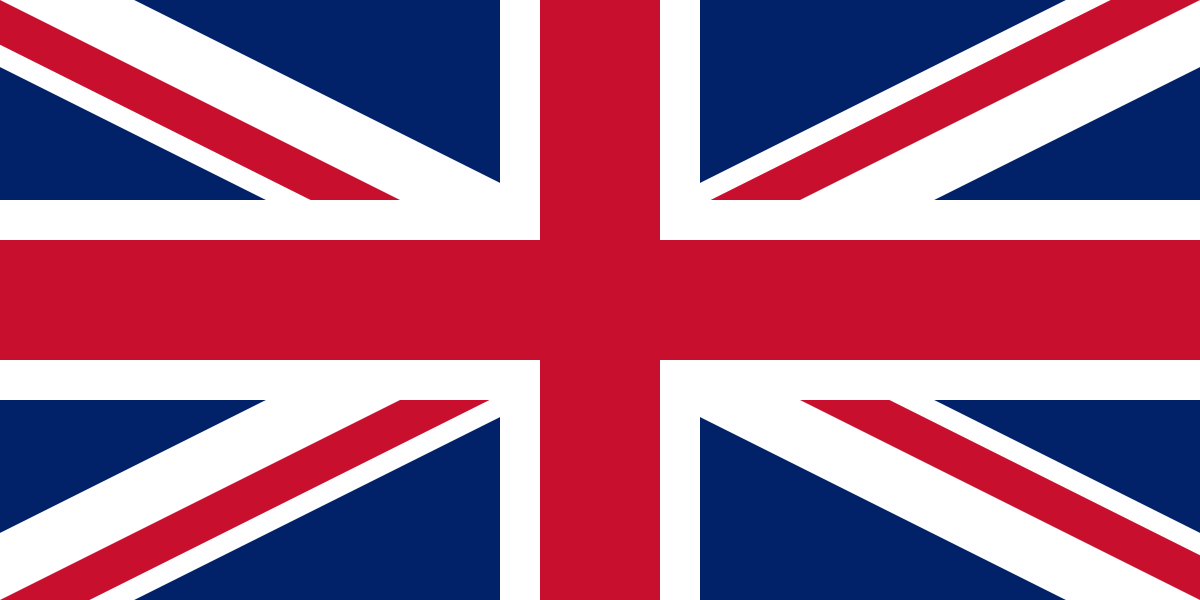 It is very difficult to remain research-minded in practice
Social work deliberately eschewed inclusion as an ‘allied health profession’
[Speaker Notes: Carrie; UK – Care Act and Mental Capacity Act vs Australia – much more local provision and guidance]
Researchers in Practiceor Practitioners in Research?
[Speaker Notes: Carrie: Involvement in ‘practitioner-lecturer’ piolet and facilitated practice-based research project]
Future directions
[Speaker Notes: Dan: Messages from Australia and future directions]
References
Bnads, H., Orr, E. & Clements, C.J. (2021) ‘Improving the service to Aboriginal and Torres Strait Islanders through innovative practices between Aboriginal hospital liaison officers and social workers in Hhospitals in Victoria, Australia’, British Journal of Social Work, 51, pp77-95
Burrows, D. (2020) Critical Hospital Social Work Practice. Abingdon: Routledge.
Burrows, D. (2021) ‘Social work for ‘Liquid Old Age’: Some insights from an ethnographic study of a hospital social work team’, Ethics and Social Welfare, [online] doi.org/10.1080/17496535.2021.1996619
Cameron, E., Codling, J., & Nash, M. (2022). ‘Staff Perceptions and Capability in using the Mental Capacity Act to Assess Decision Making in those with Acquired Brain Injury and Executive Dysfunction’. British Journal of Social Work. https://doi.org/10.1093/bjsw/bcac057
Cavanagh, J., Phillips, C. & Shenton, F. (2020) ‘Enhancing practitioner-led education in social work: developing a secondment project’, Social Work Education, 39(3), pp350-361
Cootes, H., Heinsch, M. & Brosnan, C. (2021) ‘Jack of all trades and master of none’? Exploring social work’s epistemic contribution to team-based health care, British Journal of Social Work, [online] doi.org/10.1093/bjsw/bcaa229
Deacon, L. (2022) ‘Emancipatory practice development in social welfare service evaluation – a worked example’, International Practice Development Journal, in press
Fricker M. (2007) Epistemic Injustice: Power & the Ethics of Knowing, Oxford: OUP.
Hakak, Y., Bosah, S. Amponsah, K. & Cheung, K.L. (2021) ‘Social workers migrating between England and Australia: Linking social hierarchies, bureaucracy, trust and politeness’, British Journal of Social Work, [online] doi.org/10.1093/bjsw/bcab204
Harrison, G., O’Malia, A. & Napier, S. (2019) ‘Addressing psychosocial barriers to hospital discharge: A social work led model of care’, Australian Social Work, 72(3), pp366-374
Harvey, E. & Jones, M. (2021) ‘Using Complex Adaptive Systems Theory to understand the complexities of hospital social work practice in rural and remote South Australia’, British Journal of Social Work, [online] doi: 10.1093/bjsw/bcab197
Heenan, D. & Birrell, D. (2019) ‘Hospital-based social work: Challenges at the interface between health and social care’, British Journal of Social Work, 49(7), pp1741-1758
MacAlister, J. (2022) The Independent Review of Children’s Social Care: Final Report, [online] Available at; https://childrenssocialcare.independent-review.uk/final-report/ (Accessed 13 June 2022)
Willis, P., Lloyd, L., Hammond, J., Milne, A., Nelson-Becker, H., Perry, E., Ray, M., Richards, S. & Tanner, D. (2022) ‘Casting light on the distinctive contribution of social work in multidisciplinary teams for older people’, British Journal of Social Work, 52(1), pp480-497